OVOCE   rozdělení plodů
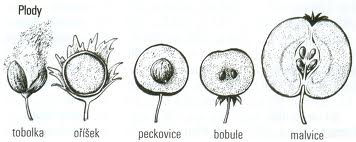 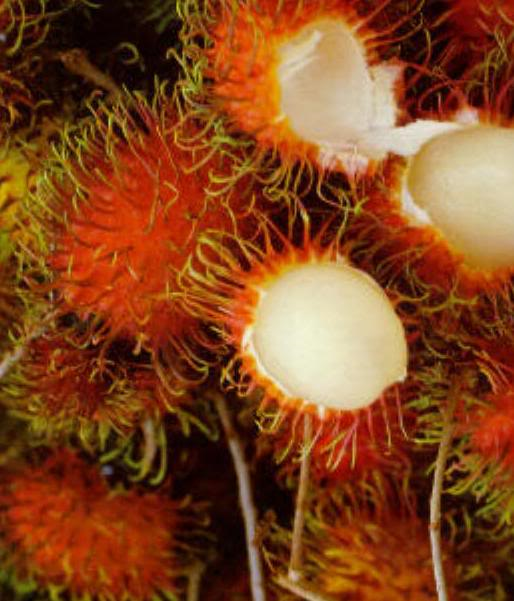 http://mirda2.atlasweb.cz/ovoce%20vitaminy.htm
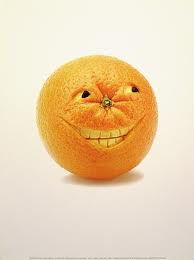 Šablona č.10



Vypracovala: Květuše Vendégová
Prvouka 
2.ročník ZŠ
ZŠ a MŚ Višňová
29.listopadu 2010
Obrázky www.google.cz